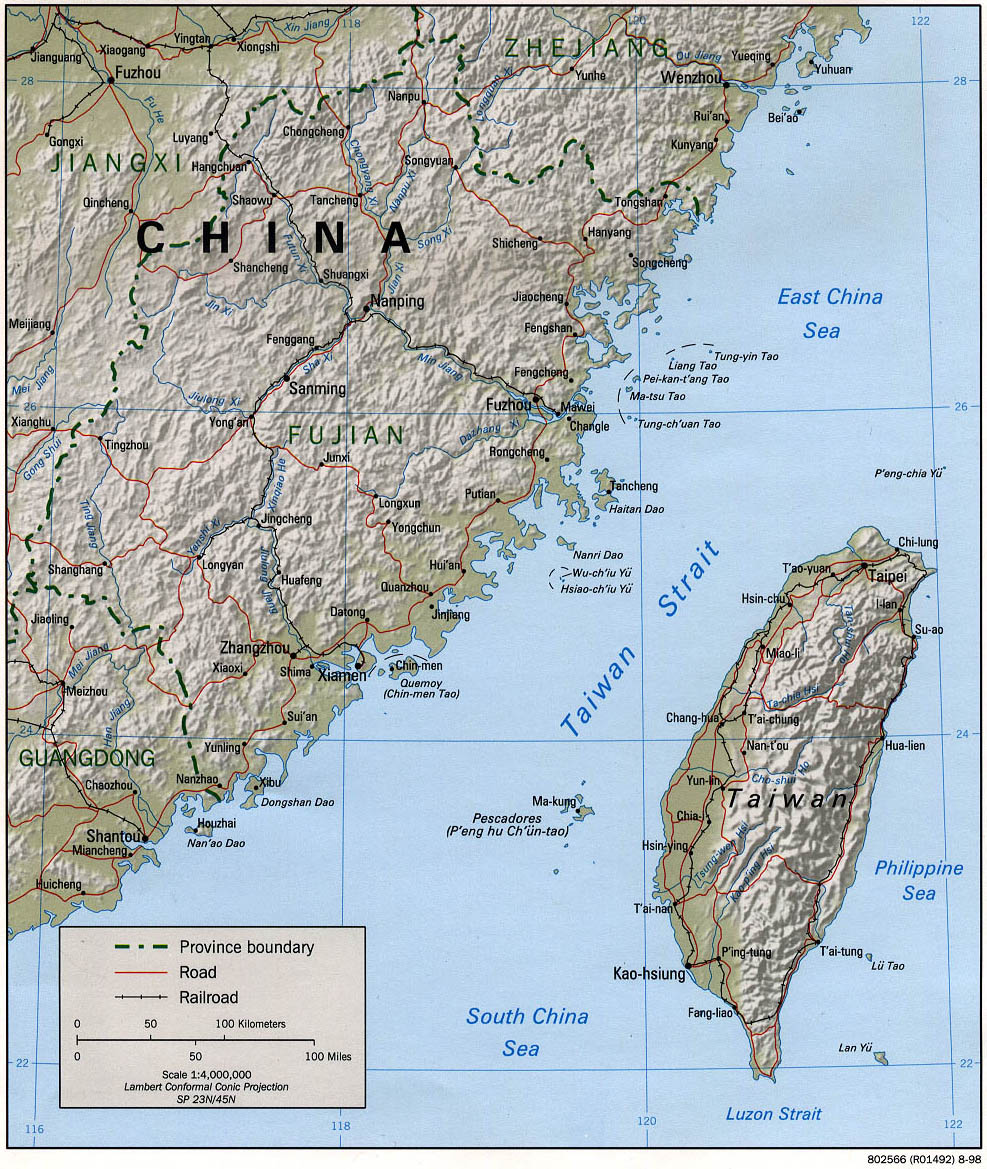 Wander in
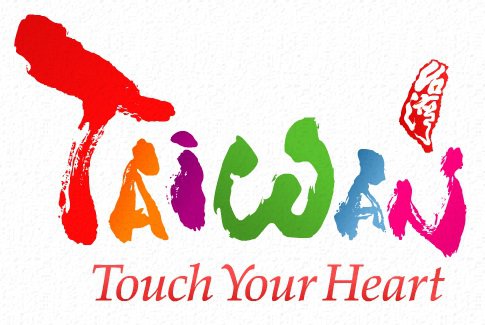 Tour guides:
Jerrel Lai
Sveta Chang
Dexter Tiu 
Allyn Nuevo
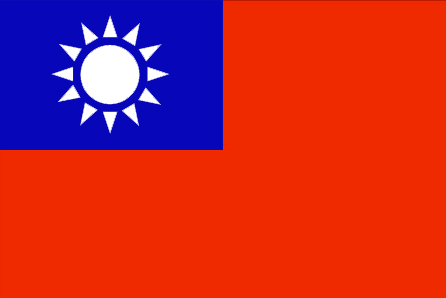 http://wps.aw.com/wps/media/objects/5446/5577111/Country_Maps/taiwan.jpg
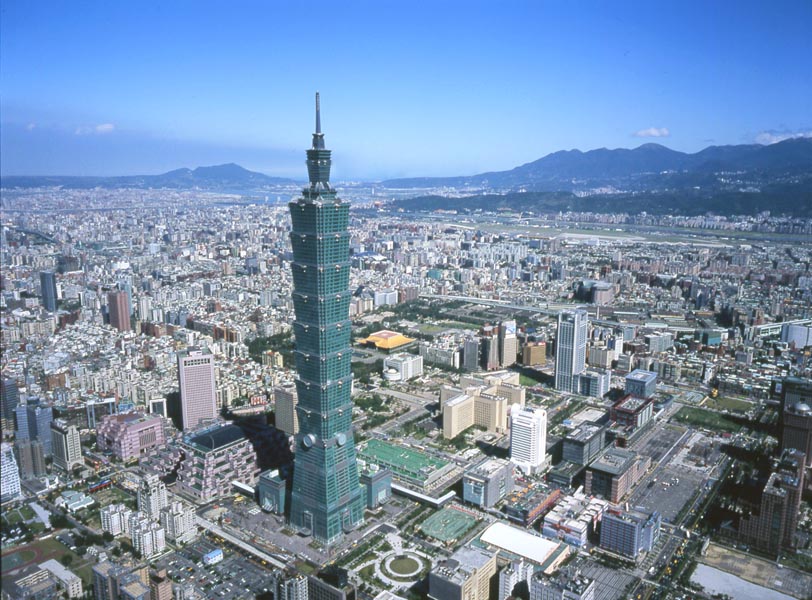 Let us embark on a tour around Taiwan!
Source: http://thebesttraveldestinations.com/wp-content/uploads/2011/01/taipei_101_taiwan_01-600x443.jpg
Day 1
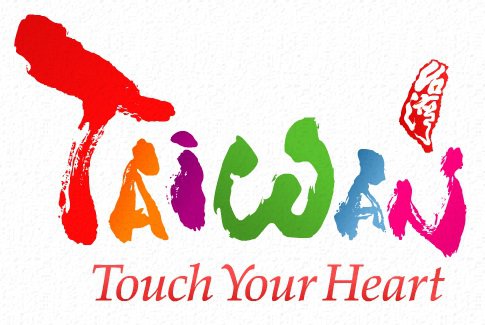 Taipei
Speaker: Dexter Tiu
Starting Point:
Taipei Main Station
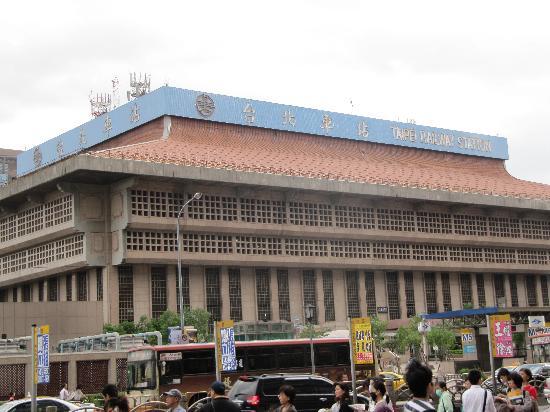 Source: http://media-cdn.tripadvisor.com/media/photo-s/01/51/e9/81/the-taipei-main-station.jpg
Morning:
Chiang Kai-shek Memorial Hall
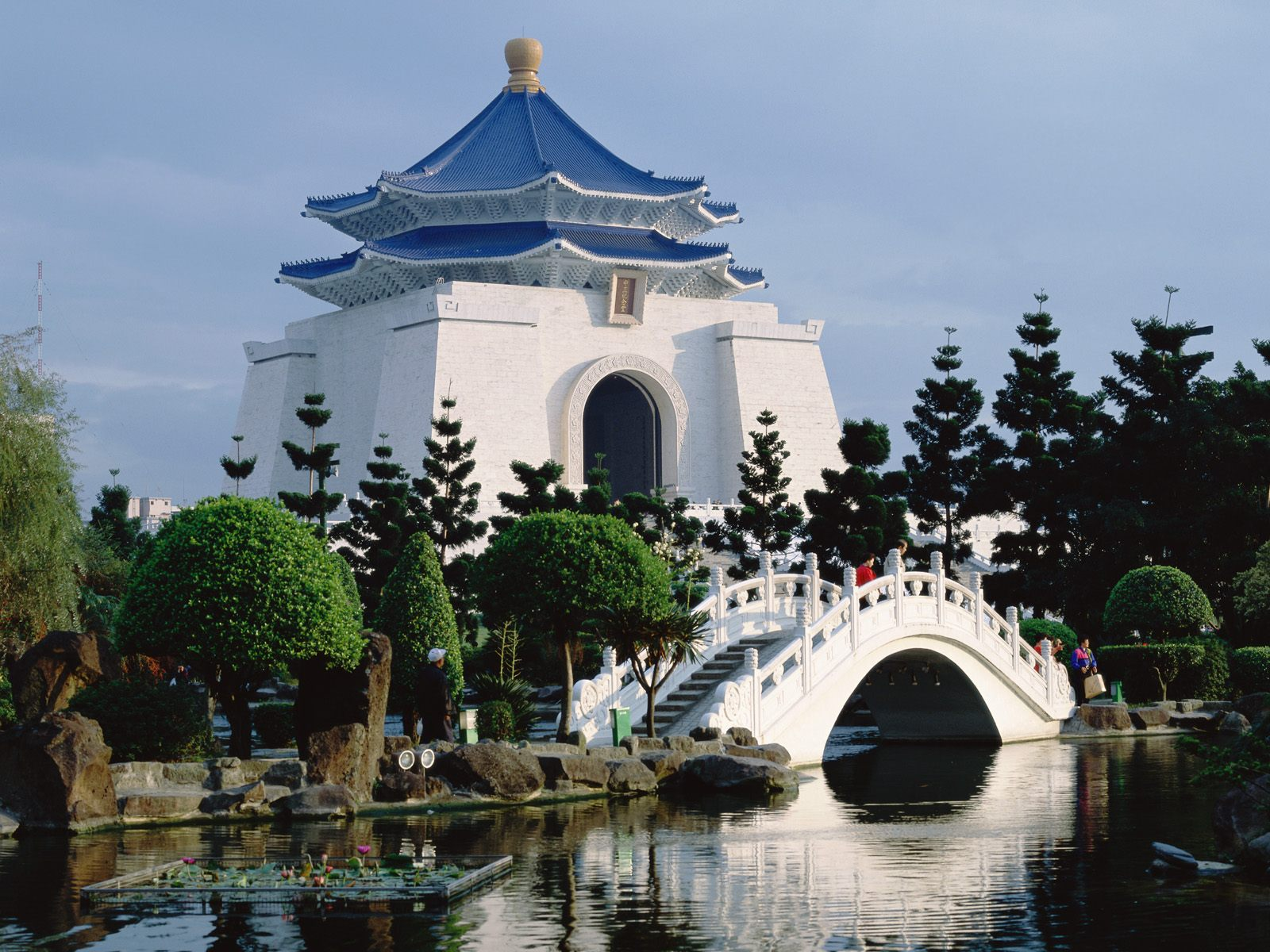 Chiang Kai-shek Memorial Hall
國立中正紀念堂
Source: http://www.globeimages.net/data/media/109/Chiang_Kai_Shek_Memorial_Hall_Taipei_Taiwan.jpg
About Chiang Kai-shek Memorial Hall:
Tomb and shrine to famous leader Chiang Kai-shek 
Symbol of Chinese democracy

What we can do:
Feel the spirit of Chinese culture  and  take note of architectural references:
Blue and white theme (Flag symbol)
89 steps (His age at death)
Liberty square (Pen name-Impartial and Righteous [中正])
Explore the halls to see his life through a multitude of photographs
Visit the park and see its rainwater recycling system
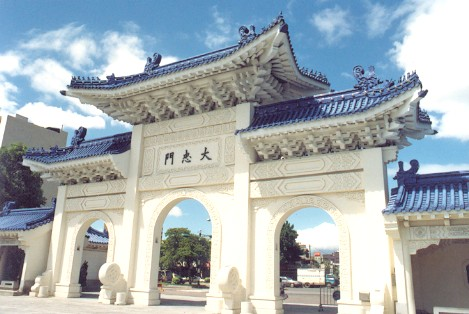 Source: http://www.joyeast.com/files/imagecache/city_photos/files/photos/small/Panorama_view.jpg
http://upload.wikimedia.org/wikipedia/commons/5/5c/CKS_Panorama.jpg
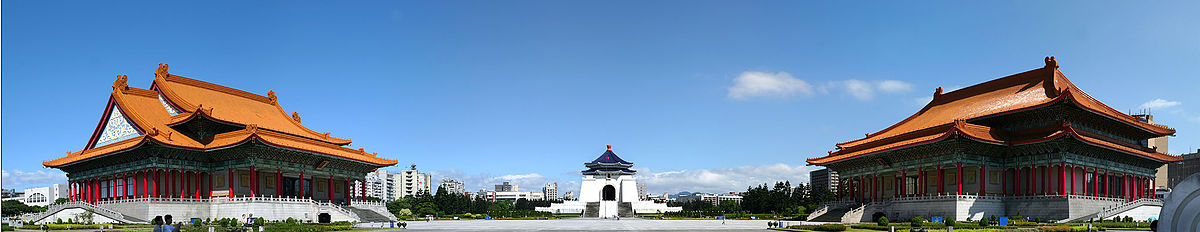 Afternoon:
National Palace Museum
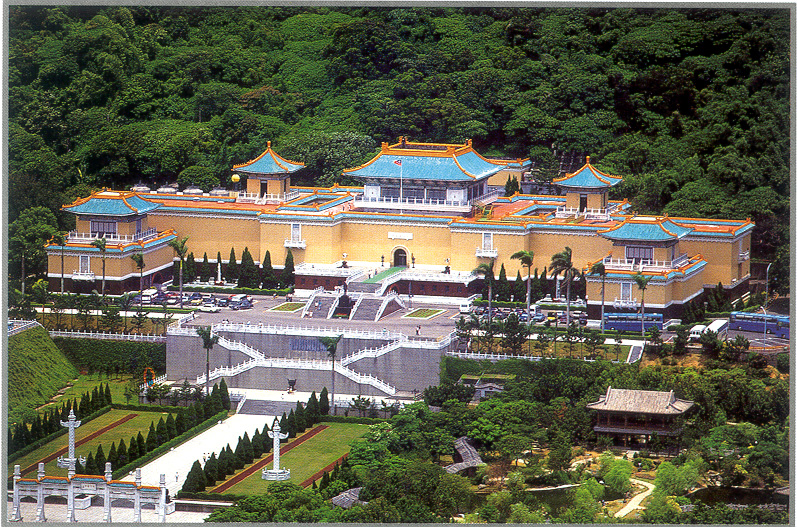 National Palace Museum
國立故宮博物院
Source: http://www.apdc2012.org/en/images/National%20Palace%20Museum.jpg
Jadeite Cabbage
About National Palace Museum:
 Preservation of Chinese culture
 Wealth of Chinese history

Things to do:
 See rare artifacts in the permanent and special exhibition:
Jade, ceramics, and bronze wares
Paintings, calligraphy, and documents

 Visit the pavilions and the black colored pond in Zhishan Garden
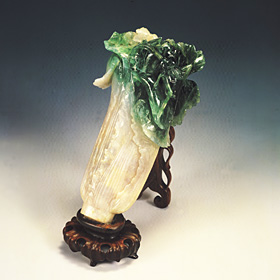 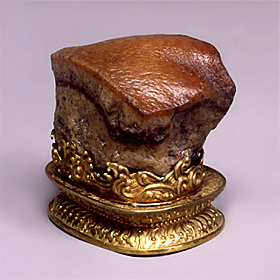 Meat-shaped Stone
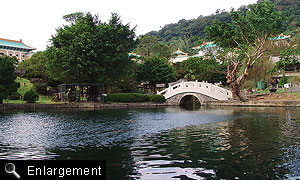 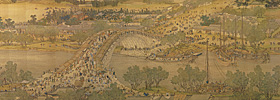 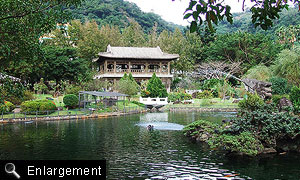 http://www.npm.gov.tw/uploads/2006030905041395690/10_K1C002103N000000000AA.jpg
http://www.npm.gov.tw/uploads/2006031402131378515/14.jpg
http://www.npm.gov.tw/uploads/200602031147236447/31_K2A001110N000000000AA.jpg
http://www.npm.gov.tw/exh96/chih-shan/images/s_en_03.jpg 
http://www.npm.gov.tw/exh96/chih-shan/images/s_en_08.jpg
Along the River During the Qingming Festival
Evening:
Taipei 101
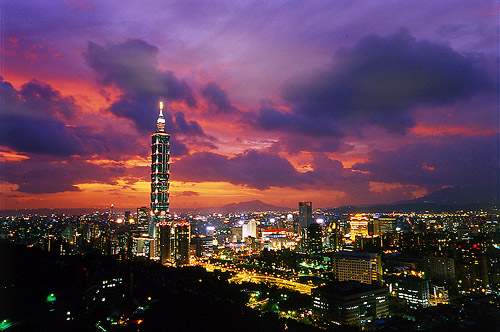 TAIPEI 101
臺北101
Source: http://eng.taiwan.net.tw/att/2/big_scenic_spots/pic_3469_4.jpg
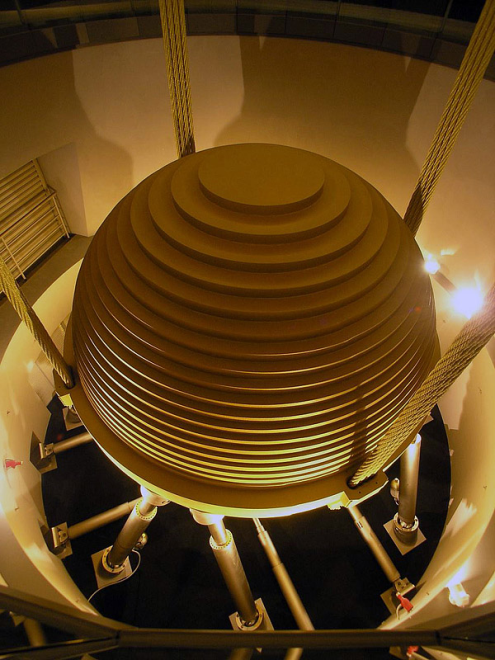 Tuned mass damper
About Taipei 101:
Taiwan’s progress in economy and technology
Features ancient motifs with modern technique
Resemblance to bamboo stalk and pagoda
Eight segments (8 being a lucky number)
Lights displaying one color of spectrum every night
Ruyi

Things we can do:
Dine at Din Tai Fung (鼎泰豐)
Go to observatory and observation deck (91st F)
Shop at the adjoining shopping mall
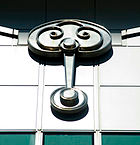 http://upload.wikimedia.org/wikipedia/commons/thumb/7/7c/Taipei_101_Tuned_Mass_Damper_2010.jpg/220px-Taipei_101_Tuned_Mass_Damper_2010.jpg
http://upload.wikimedia.org/wikipedia/commons/8/89/Taipei.101.ruyi.altonthompson.jpg 
http://t1.gstatic.com/images?q=tbn:ANd9GcS_btPoQYquiBcNVvDVGoPhqeB3-ObkjEo5KO6A2pkLL3OBK8cvvA
http://www.dintaifung.com.tw/images/areas/101_06.jpg
http://www.dintaifung.com.tw/images/products/66-380x300.jpg
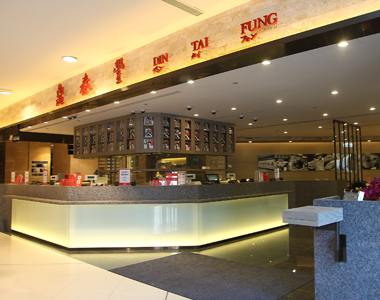 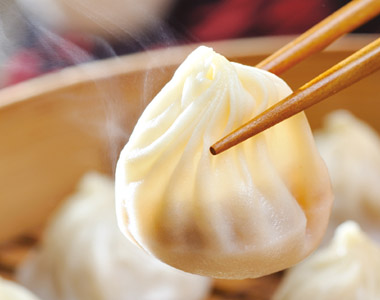 Din Tai Fung (鼎泰豐)
Xiaolongbao (小籠包) NT$160 for 10 pcs.
Shilin Night Market
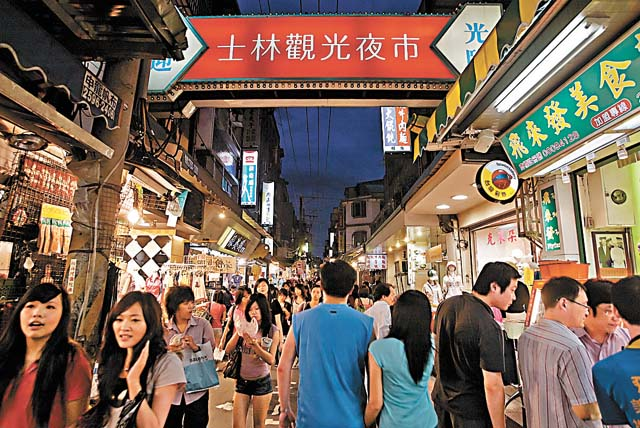 Shilin Night Market
Symbol:
People’s livelihood
Local Taste
Night Life

Things to do:
Eat local food
Buy goods at very low price!
Source: http://besttouristplace.com/wp-content/uploads/2011/06/Shilin-Night-Market.jpg
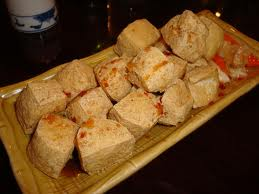 Stinky Tofu
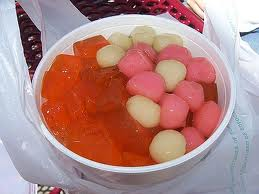 Aiyu Jelly
Oyster Omelet
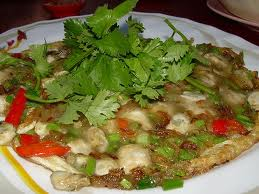 http://blogs.villagevoice.com/forkintheroad/DSC06179v.jpg
http://http.cdnlayer.com/smoola/00/00/56/2a3e54f40b9e2ab5_m.jpg
http://farm2.static.flickr.com/1327/910394471_5151284934.jpg
Day 2 & 3
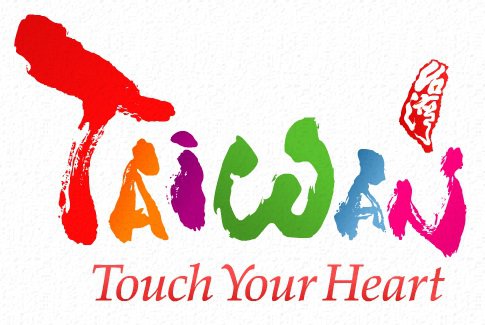 Sun Moon Lake
Speaker: Allyn Nuevo
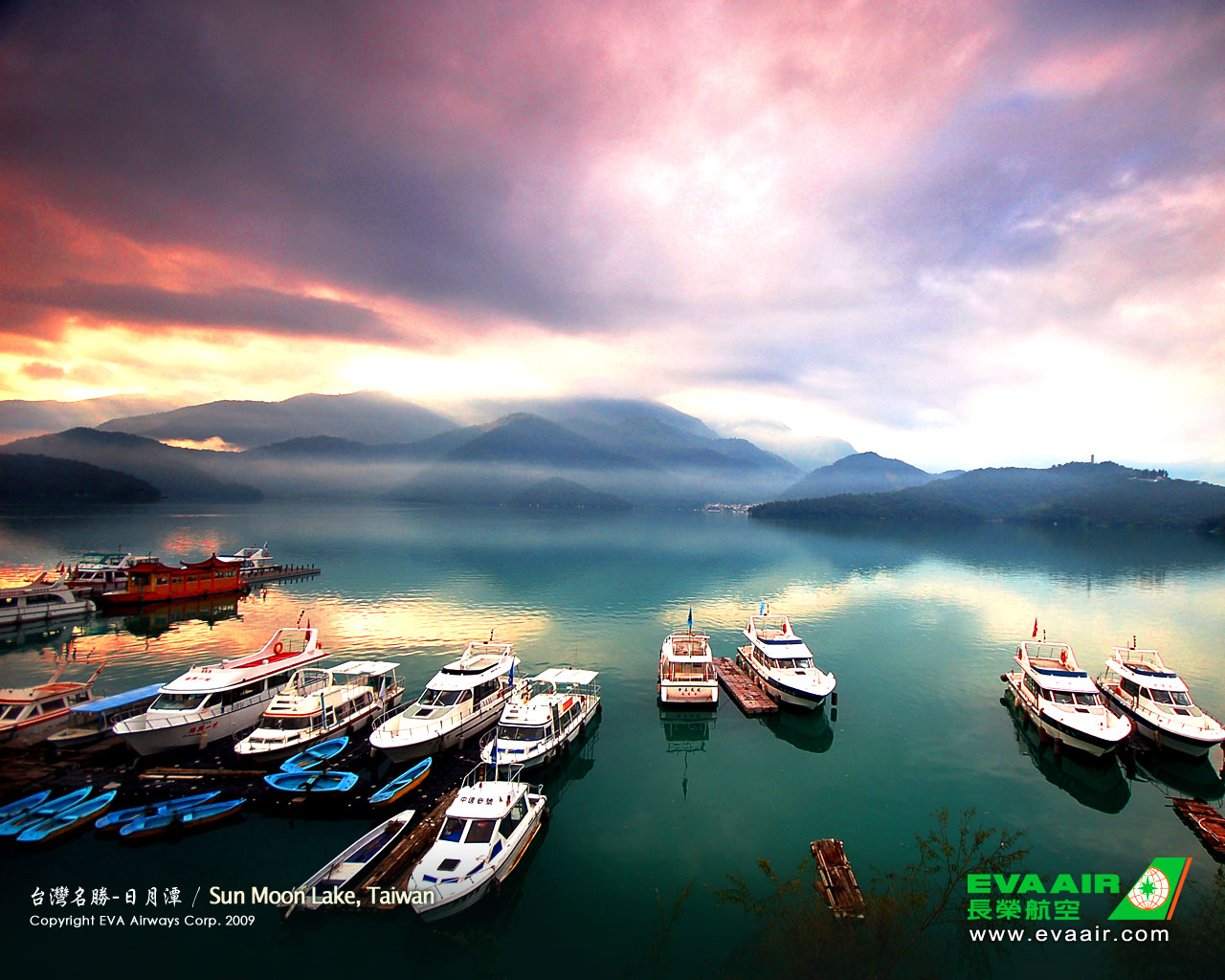 Sun Moon Lake
日月潭
Interesting Facts About Sun Moon Lake:
Largest natural lake in Taiwan (800 hectares)
 Divided by the tiny Lalu island(拉魯島)
 East part of the lake is shaped like the sun and west part is shaped like a moon
 Used to be a famous wedding venue until the most of the island sunk because of the 921 earthquake
 Home to the Thao tribe(邵族)
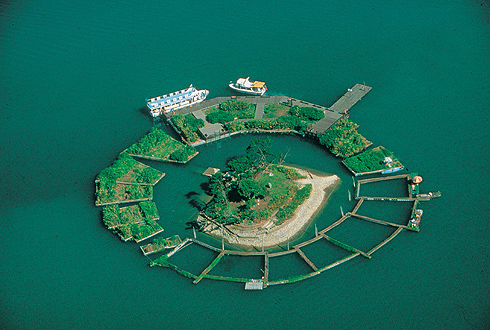 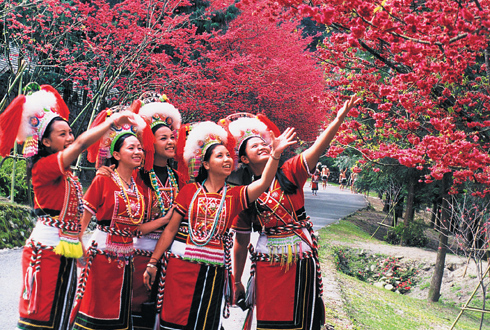 Source:  http://www.sunmoonlake.gov.tw
Things to do in Sun Moon Lake:
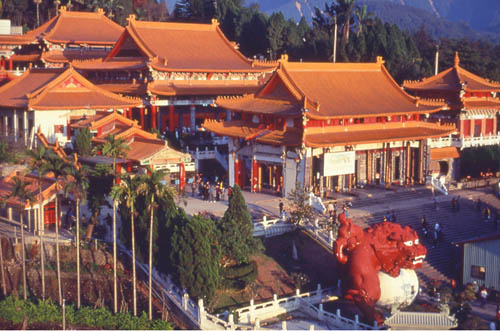 Visit Wenwu Temple(文武廟)!
 Taoist Shrine
 Great sunset view overlooking the lake
 Palace style of northern China
 The only temple in Taiwan that has a statue of Confucius
http://eng.taiwan.net.tw/att/2/small_scenic_spots/09947_011497_135-000347.jpg
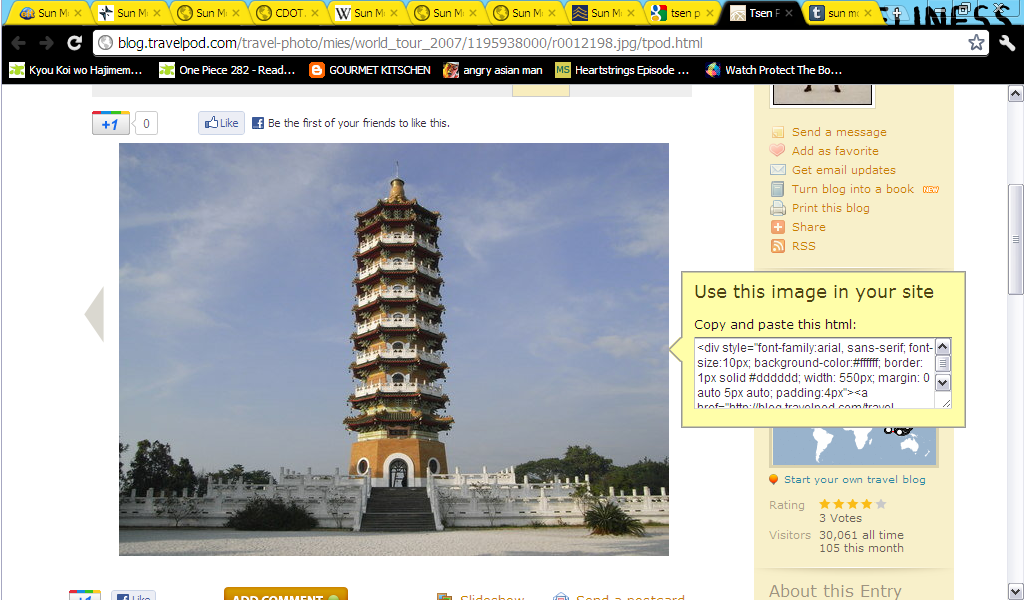 Visit the TsenPagoda(慈恩塔)!

 built in honor of Chiang Kai -Shek’s mother
 9-story; traditional Chinese style
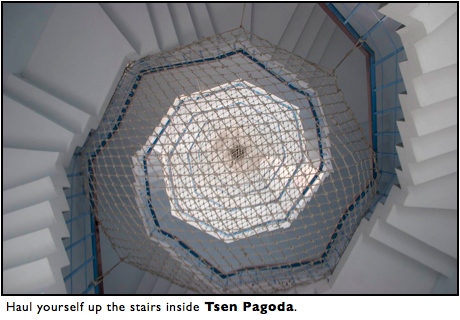 http://www.taiwanese-secrets.com/sun-moon-lake.html
Things to do in Sun Moon Lake:
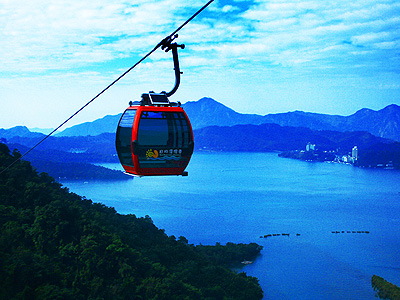 Ride the gondola!
 Links the Sun Moon Lake to the Formosan Aboriginal Culture Village
  Reached its three-millionth rider within just one year of operations
 Cars painted in red, yellow & blue representing sun, moon & lake, respectively
http://tw.tranews.com/Show/images/News/3221587_1.jpg
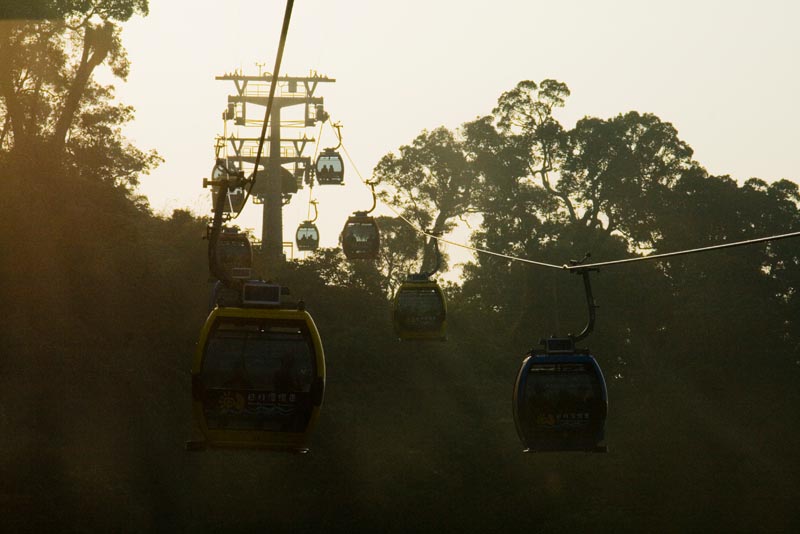 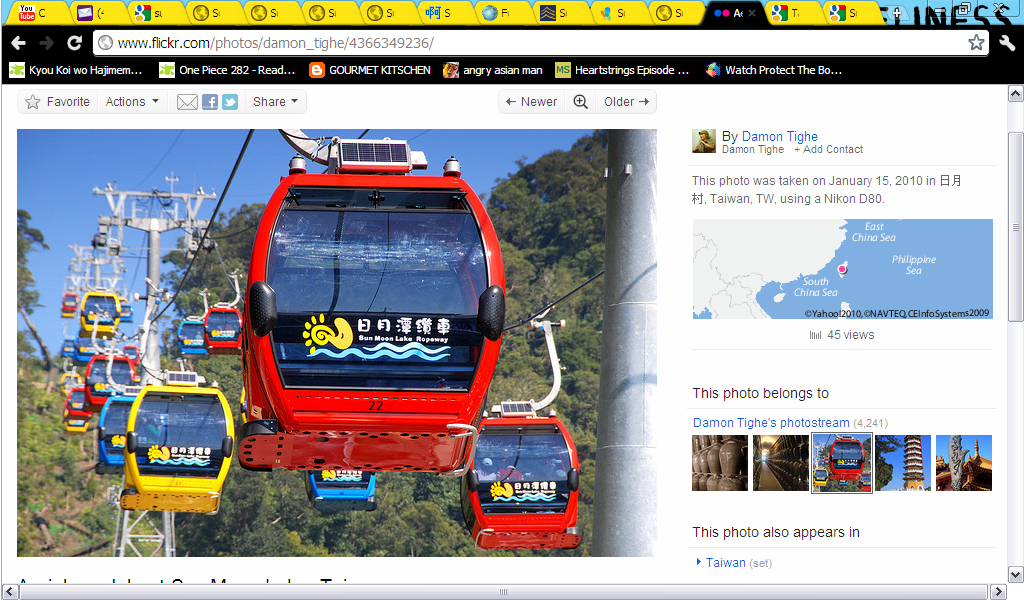 http://www.flickr.com/photos/damon_tighe/4366349236/
Things to do in Sun Moon Lake:
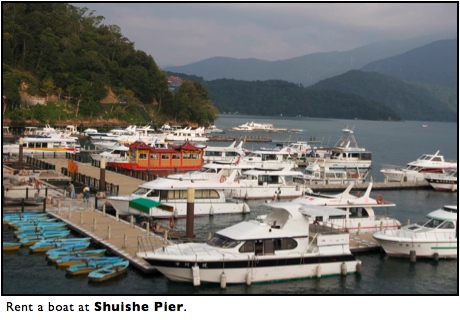 Rent a boat!
 at the Shuishe pier
 rowing to Lalu Island
 NT$200 / hr
 Boat cruises cost NT$300 for 45mins.
http://www.taiwanese-secrets.com/sun-moon-lake.html
Go on a hiking trail!
 Mt. Maolan Trail(貓蘭山步道)
   - 3km trail
   - view of the vast tea plantations

 Mt. Shuishe Trail(水社山步道)
   - the summit is 2059m above sea-level
   - best views of the lake
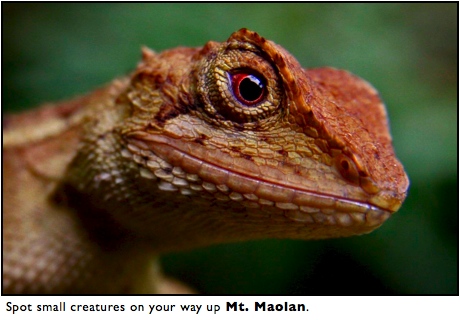 http://www.taiwanese-secrets.com/sun-moon-lake.html
Day 4 & 5
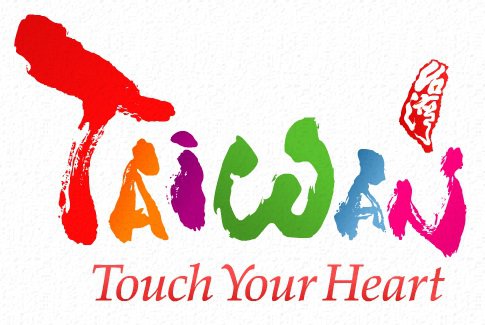 Tainan
Speaker: Jerrel Lai
How to get there:
Source: http://fangshiushiu.wordpress.com/2011/04/22/get-a-copy-of-your-taiwan-map-here-%E6%82%A8%E5%B9%B8%E7%A6%8F%E7%9A%84%E5%8F%B0%E7%81%A3%E5%9C%B0%E5%9C%96%EF%BD%9E/
In Tainan, we will see…
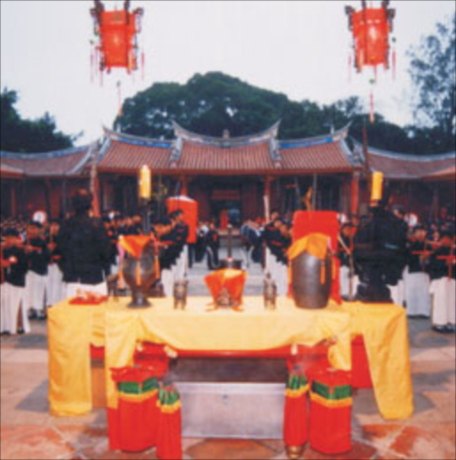 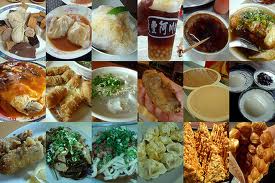 History & Culture
Delicacies
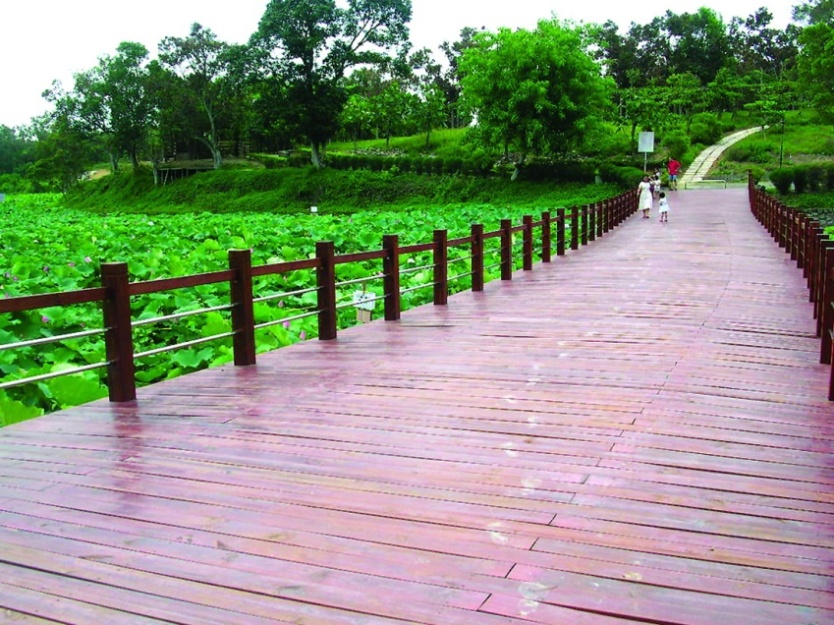 Ecology and Animals
Relaxing & Scenery
http://tour.tainan.gov.tw/
Day 4
Morning
History of Hero stories
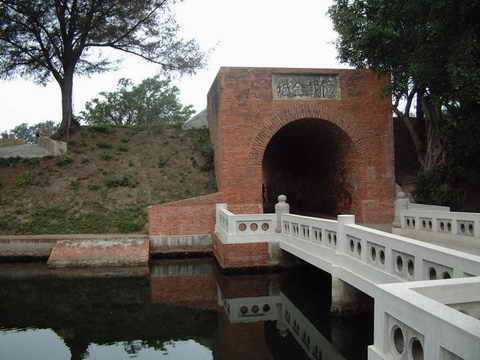 1.  The Eternal Castle (億載金城)
 French design
 The statue of Shen Baozhen (沈葆楨)

2. Chih Kan Tower (赤崁樓)
 Holland culture and architectures

3. Anping Old Fort (安平古堡)
 The oldest fort in Taiwan
 The battle between Holland’s heroes & Ming heroes
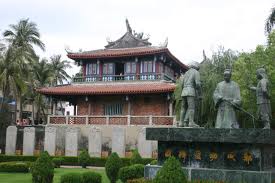 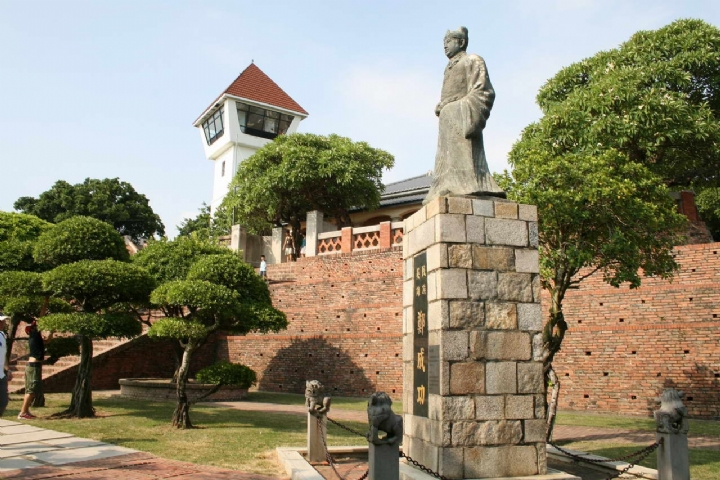 Sources:
http://www.premier.com.tw/Touring/yizhaijincheng.htm
http://www.premier.com.tw/Touring/anpinggubao.htm
http://www.premier.com.tw/Touring/chikanlou.htm
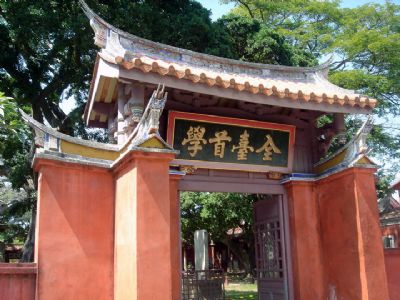 Tainan Confucian Temple
Source: http://travel.network.com.tw/tourguide/point/showpage/163.html
Where to Relax?
Baihe (白河) Lily Park
What you can do:
Go Picture-drawing
Go on a hiking path along the lily pool
Participate in Lotus Festival (from June to September)
Day 4
Afternoon
Source: http://tour.tainan.gov.tw/view.aspx?sn=140
Night Life in Tainan
Tainan Civil Square
What you can see:
Symphony performance
Light Water Dance
 Tainan Public Art
Day 4
Evening
Source: http://tour.tainan.gov.tw/view.aspx?sn=24
Day 5
What can you see in Tainan:
The Salt Field and the biggest Lagoon of Taiwan
Various biodiversity, (over 23 endangered species of birds)
Have a close look at the Black-faced Spoonbill…
Cigu (七股) Lagoon
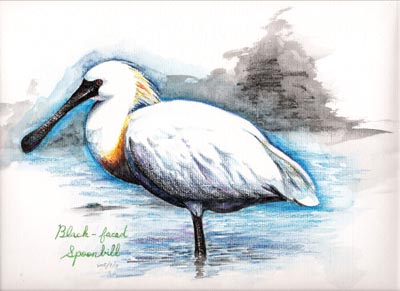 Black-faced Spoonbill
Source: 
http://tour.tainan.gov.tw/view.aspx?sn=31
Coffin Sandwich
Mackerel Thick Soup
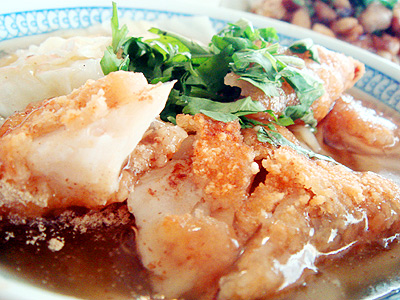 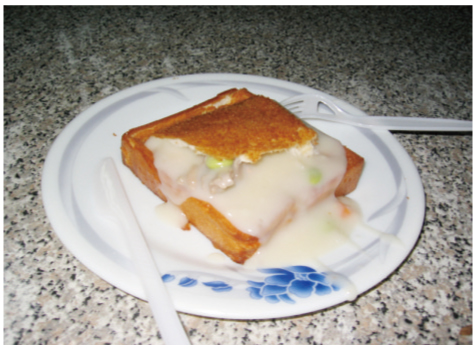 Must-Try Food in Tainan!
Sources:
http://0930218322.tw.tranews.com/http://062223870.tw.tranews.com/
Eel Noodles
Caramel Pudding
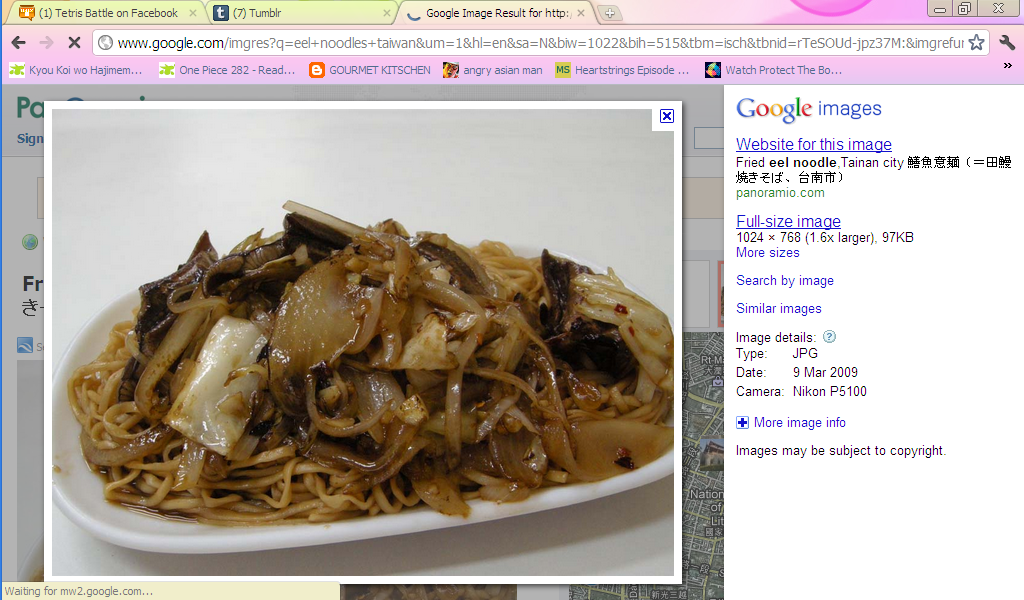 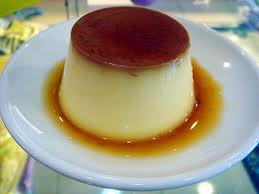 Must-Try Food in Tainan!
Sources:
http://blog.xuite.net/maomi/Food01/32288601http://tw.tranews.com/Show/Style1/News/c1_News.asp?SItemId=0271030&ProgramNo=A000001000002&SubjectNo=76934
Soy Custard
Tu Hsiao Yueh Tann-ah Noodles
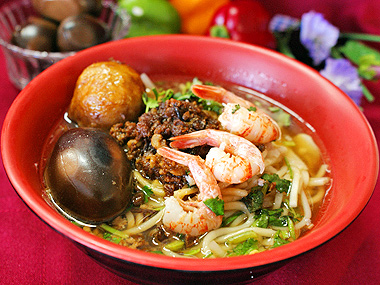 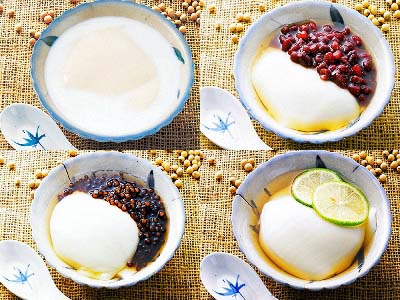 Must-Try Food in Tainan!
Sources:
http://7041.tw.tranews.com/Show/Style3/News/c2_News.asp?SItemId=0271030&ProgramNo=A100122000001&SubjectNo=78752http://062215631.tw.tranews.com/
Day 6 & 7
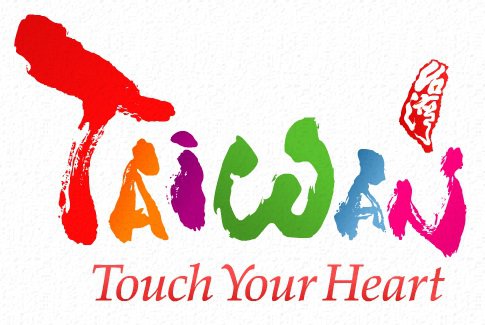 Taitung & Hulaien
Speaker: Sveta Chang
Eastern Taiwan: Taitung & Hualien
Culture of the Indigenous Tribes
Renowned for the indigenous tribes (原住民)
 The Bunun (布農) have their special octet (八部合音)
  The Amis is the largest tribal group
Directions
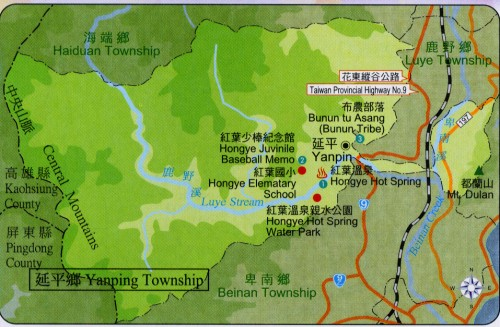 Take a train From Tainan(台南) 
to Luye (鹿野) station  
(Fee  around $500)
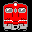 Things to do in Taitung 
       Yanping Township 延平鄉
Watch the Bunun tribe “Hitting the Ear” sacrifice
  (布農族打耳祭)
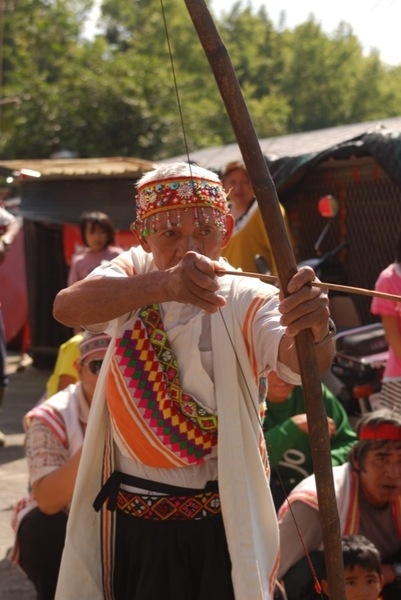 “Ear” means the ear of  deer 
 Done during April or May. 
The most important celebration (for hunting)
A requirement for being an adult
Women cannot attend the ceremony
Visit
Source: http://tw.myblog.yahoo.com/jw!UJnOY0qEQE7r.eWL2VFmlkSU1g--/article?mid=1486
Directions
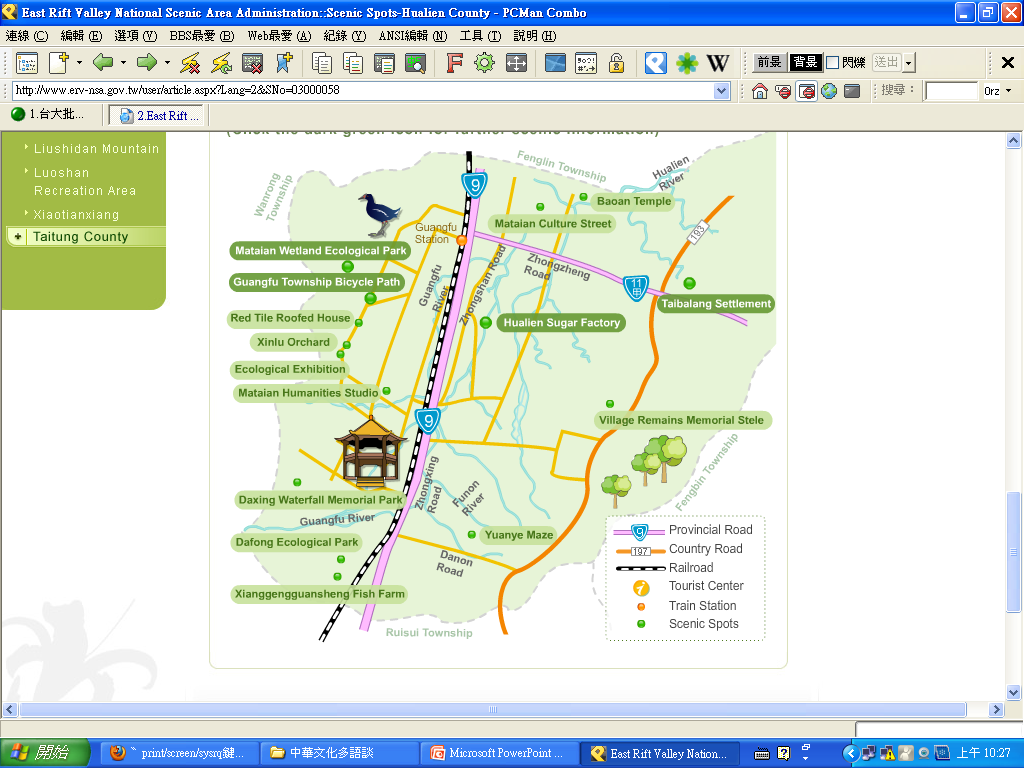 Take a  train from Luye (鹿野)  to Guangfu(光復) station
($200)
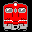 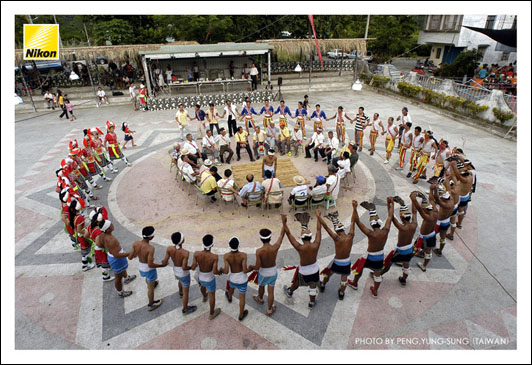 Things to do in Hualien 
  Mataian Wetland 馬太鞍溼地
Watch the Amis Harvest  Festival 阿美族豐年祭
 In July or August
  To celebrate the new year for the 		millet harvest 
  On the first day, women cannot attend 	the ceremony
Source: http://www.erv-nsa.gov.tw/user/Article.aspx?Lang=2&SNo=03000058
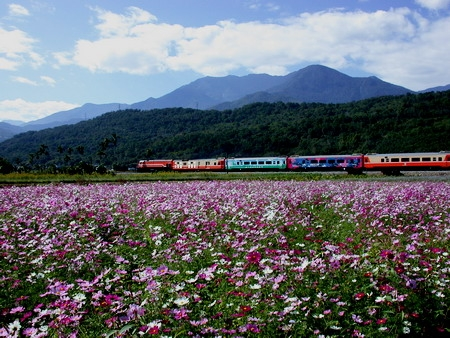 This is where our Taiwan tour ends… 
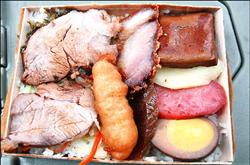 On our long train ride to Taipei, we can enjoy the Chihshang Biandong 池上便當  (boxed lunch).
Thank you for listening!
Hope you enjoyed your stay in Taiwan! 
REFERENCES:
http://wps.aw.com/wps/media/objects/5446/5577111/Country_Maps/taiwan.jpg
http://www.worldatlas.com/webimage/flags/countrys/zzzflags/twlarge.gif
http://earth.imagico.de/views/taiwan2_small.jpg
http://missions4taiwan.com/images/yanming2.jpg
http://www.filigallery.com/d/61806-2/Sun+Moon+Lake+Sunset+Shuishe+Village-16.JPG
http://farm3http://wps.aw.com/wps/media/objects/5446/5577111/Country_Maps/taiwan.jpg
http://zh.wikipedia.org/wiki/File:Nantou_Bus.jpg
http://images.travelpod.com/users/teamrocket8/2.1253567514.image_3.jpg
http://jordantan.com/wp-content/uploads/2010/10/IMG_5244.jpg
http://eng.taiwannet.tw/att/2/small_scenic_spots/09947_011497_135-000347.jpg
http://media-cdn.tripadvisor.com/media/photo-s/01/51/e9/81/the-taipei-main-station.jpg
http://farm3.static.flickr.com/2076/2222391524_03e814c93e_z.jpg
http://english.taipei.gov.tw/site/tcg/public/MMO/TCGENG/YMS_flower_close.JPG
http://www.twx.cc/uploadfile/content/2009090223271499.jpg
http://www.520ynly.com/UploadPhoto/Original/201105110349227168779.jpg
http://www.48hourvisit.com/wp-content/uploads/2010/05/Beitou-Hot-Springs-Museum.jpg
REFERENCES:
http://farm3.static.flickr.com/2500/4119486276_0c0b2e634e_m.jpg
 http://farm1.hv-static.flickr.com/81/242903291_608c5cdda7.jpg
 http://img78.exs.cx/img78/7419/013sb.jpg
 http://myriammahiques.blogspot.com/2011/01/taipei-101-aims-to-be-worlds-tallest.html
 http://english.taipei.gov.tw/site/tcg/public/MMO/TCGENG/YMS_flower_close.JPG
 http://www.twx.cc/uploadfile/content/2009090223271499.jpg
 http://www.520ynly.com/UploadPhoto/Original/201105110349227168779.jpg
 http://www.48hourvisit.com/wp-content/uploads/2010/05/Beitou-Hot-Springs-Museum.jpg
 http://farm3.static.flickr.com/2500/4119486276_0c0b2e634e_m.jpg
 http://farm1.hv-static.flickr.com/81/242903291_608c5cdda7.jpg
 http://www.imageenvision.com/cliparts/traveling
 http://www.taiwanese-secrets.com/sun-moon-lake.html
http://www.ah-taiwan.com/pages/info.php/sun-moon-lake
http://tw.tranews.com/Show/images/News/3221587_1.jpg
http://www.flickr.com/photos/damon_tighe/4366349236/
http://tw.tranews.com/Show/Style1/News/c1_News.asp?SItemId=0271030&ProgramNo=A000203000001&SubjectNo=3221587
http://www.sunmoonlake.gov.tw/en/03000573.aspx